hans	  	was het eng?
achmed	  	nee hoor.
hans	  	wat doet ze allemaal?
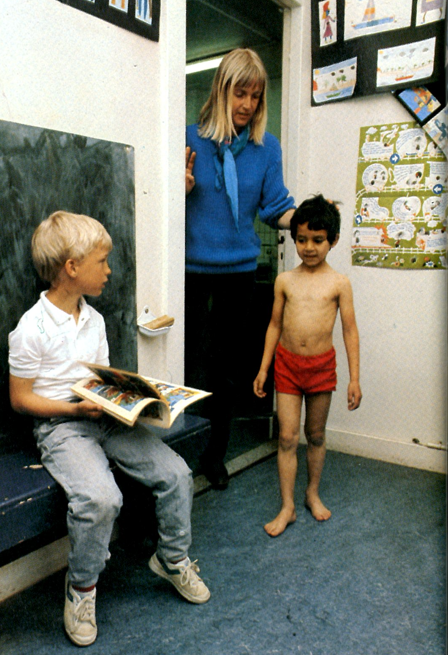 achmed	 ze kijkt naar je ogen en naar je oren. 
eerst moet je één hand voor je ogen doen. kijk, zo,
en dan moet je de schooldokter nadoen met het vorkje.
hans	  	en dan?
achmed	en dan je hand voor je andere oog.
hans	  	en dan, wat gebeurt er dan?
achmed	dan kijkt ze met een lampje in je oren,
en dan krijg je een koptelefoon op
en als je piep hoort, doe je je hand omhoog. kijk, zo.
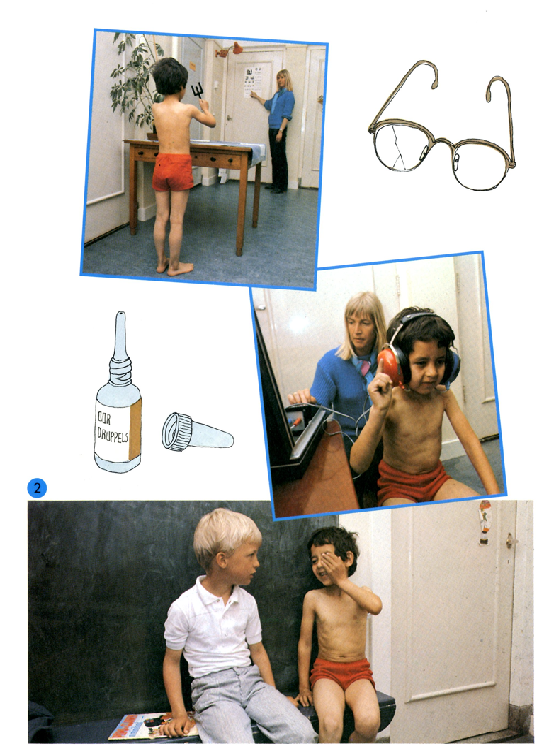 hans	  	en dan?
achmed	dan moet je hard blazen, 
		op je hand en dan kijkt ze naar je buik.
hans	  	en dan?
achmed	dan moet je je tong uitsteken 
              en moet je aa zeggen.
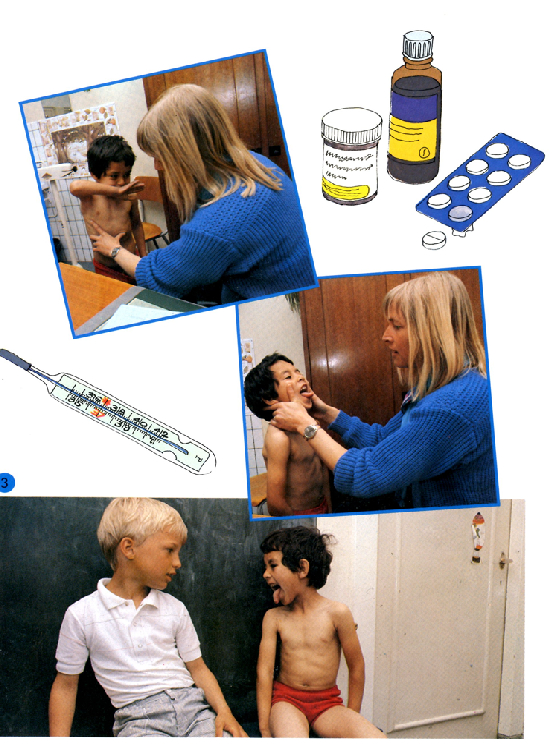 hans	  	en wat gebeurt er dan?
achmed	dan moet je op de weegschaal staan, 
		dan kijkt ze hoe zwaar je bent.
hans	  	en dan?
achmed	dan moet je onder de meetlat gaan staan. 
		en dan kijkt ze hoe lang je bent.
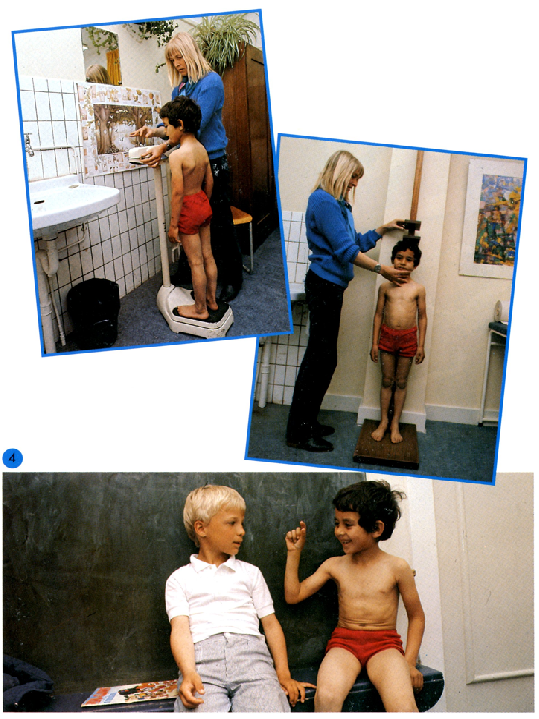 hans	  	  en dan?
achmed     dan moet je een plas doen.
hans	  	  in een po of in een flesje?
achmed	  in een po.
hans	           en dan?
achmed	  dan luistert ze naar je buik 
		  en naar je rug met een rond ding.
	  	  dan moet je diep zuchten.
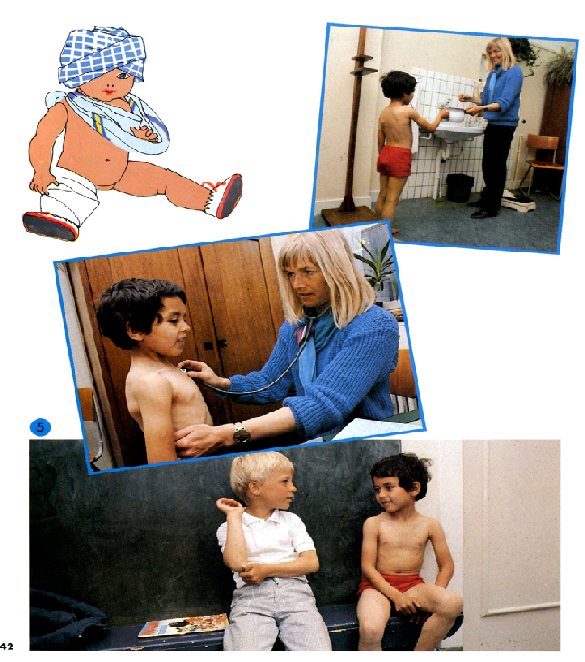 hans	         en wat gebeurt er dan?
achmed	  dan krijg je een prik.
hans	         brr, doet dat pijn?
achmed	  ja, een beetje.
hans	  	  en dan?
achmed	  dan krijg je een pleister.
	         kijk, hier.
	         en dan krijg je een sportkaart. 
		  dan ben je klaar.
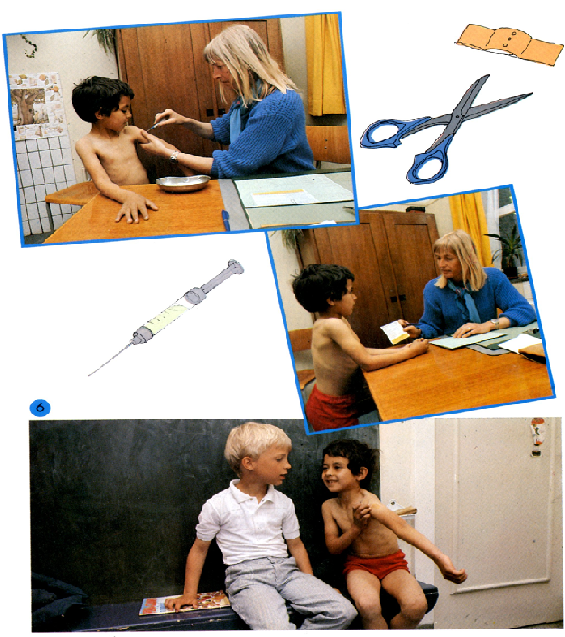